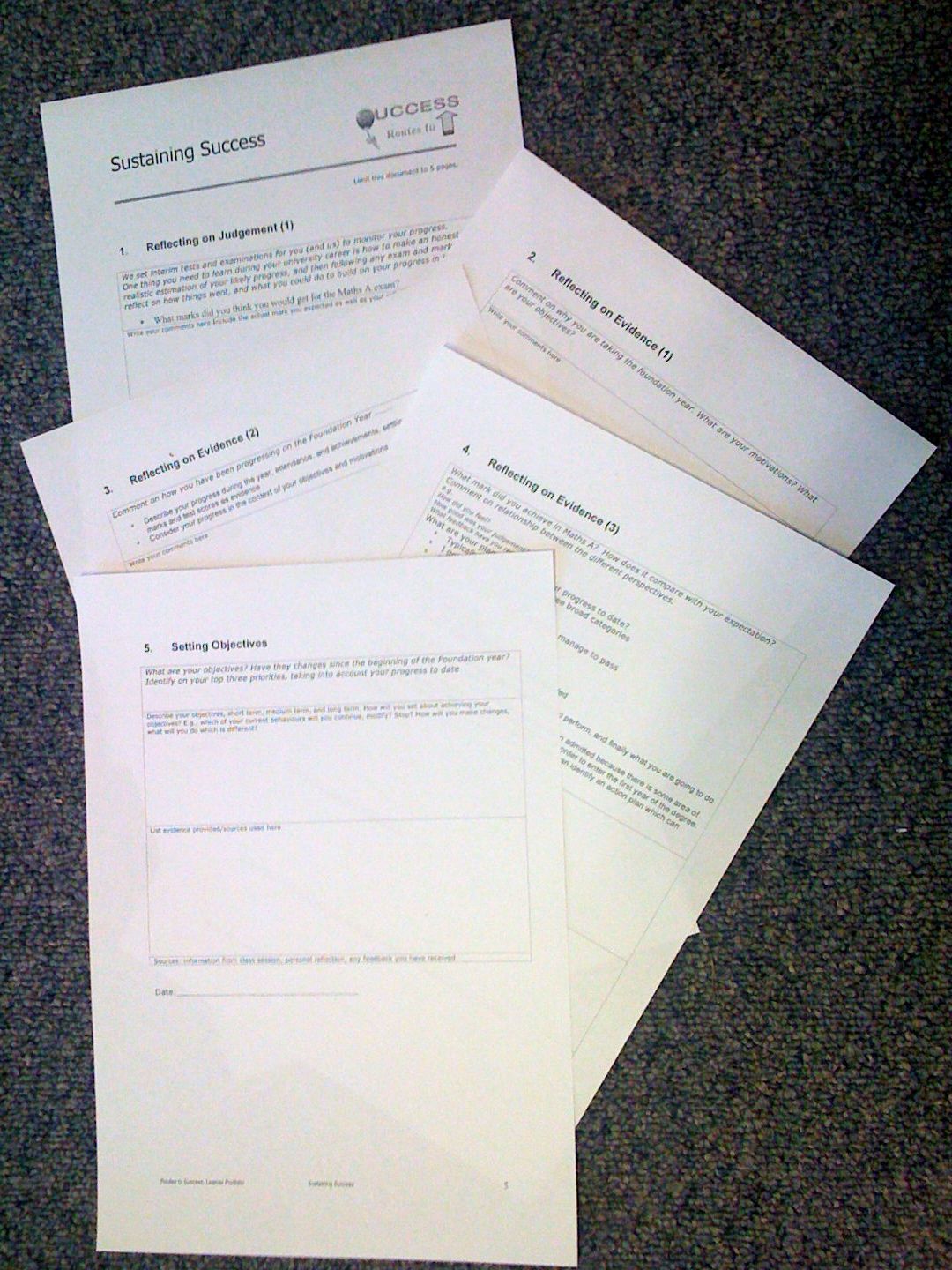 Foundation YearRoutes to SuccessPart III - Sustaining SuccessConsolidationSu White, ECS
Su WhiteSemester 2
overview
Resource set in Edshare http://www.edshare.soton.ac.uk/16147/
[Speaker Notes: Objective to get to know the each other and establish framework for future sessions
Introduce think pair share
Establish expectations for portfolio contribution for this part of the course
Much of the session will be run via discussion and question and answer
The slides will be used according to need, but can form a useful note for review and revision.
They can also be used as reference by students who do not attend the session.]
Three stages
IntroductionConsolidationCompletion
Today
Consolidation
Contents/Resources page 1 of 2
The resources are listed in the order they are used in the slides
The slide set http://www.edshare.soton.ac.uk/16147/ 

Portfolio template 
Edshare http://www.edshare.soton.ac.uk/15917/
Downloading this document will create a word document which you can then edit
However by now you should be referring to your own part completed draft

Calendar (review your progress against targets)
Edshare http://www.edshare.soton.ac.uk/15918/

Mental Jogging exercise
Edshare http://www.edshare.soton.ac.uk/16144/
These slides http://www.edshare.soton.ac.uk/16147/
Contents/Resources page 2 of 2
Video of book review explaining Flow  YouTube https://youtu.be/8h6IMYRoCZw

Comparing reflection and essays EdShare http://www.edshare.soton.ac.uk/16146/

Free writing exercise  EdShare http://www.edshare.soton.ac.uk/16145/

List of videos to watch  YouTube  https://www.youtube.com/playlist?list=PLsg_STfjaqqsZi7rN4hzycOAtP8dzmCxJ 
EdShare http://www.edshare.soton.ac.uk/14046/

Peer review guidance  EdShare http://www.edshare.soton.ac.uk/16143/

Survey link https://www.isurvey.soton.ac.uk/19212
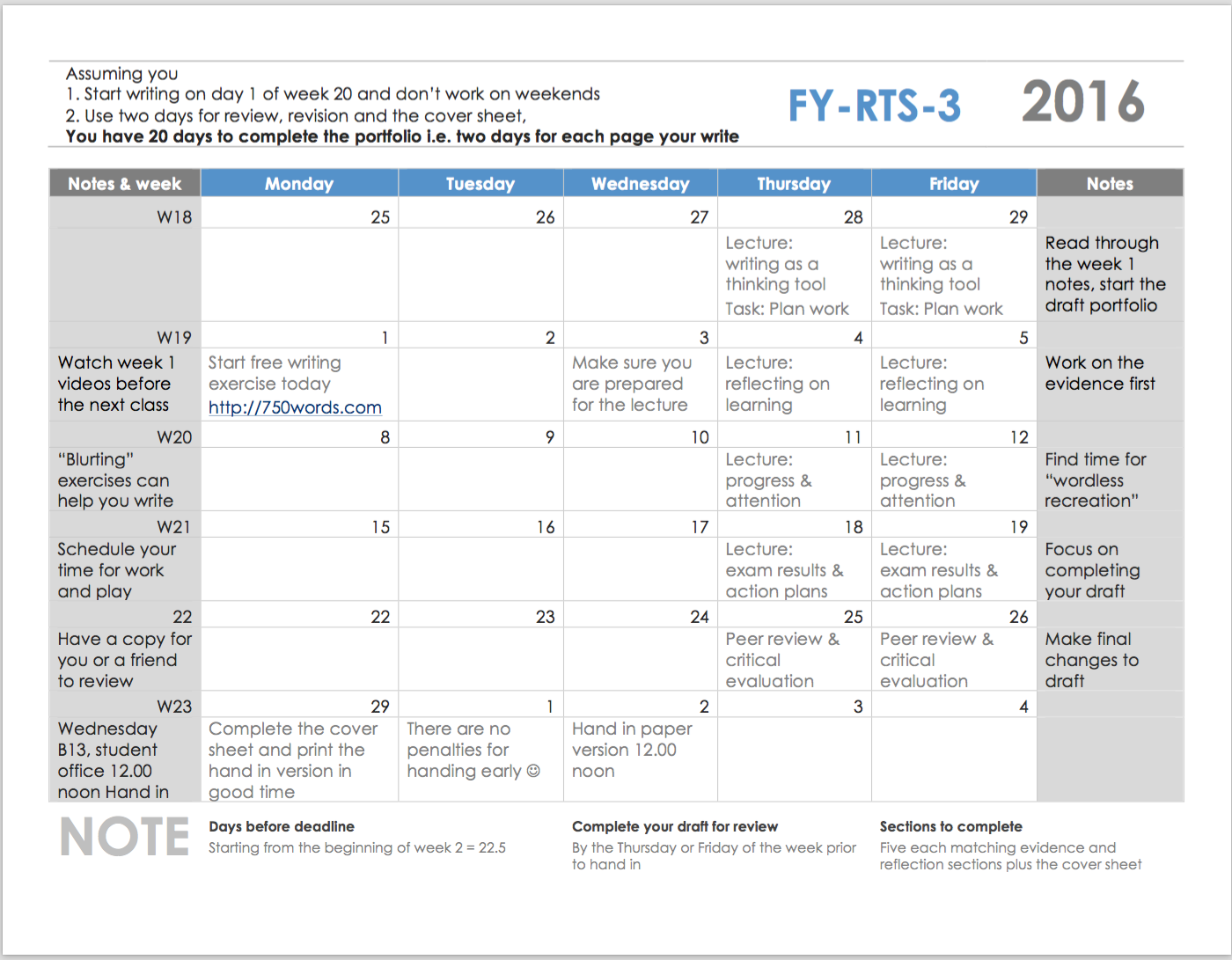 On the visualiser
Edshare http://www.edshare.soton.ac.uk/15918/
Mental jogging
Complete one of these mental jogging activities. Write down…
Seven issues you might identify in your learning…
Seven ways to solve those issues
Seven questions you have about the portfolio
Seven answers to those questions
Edshare http://www.edshare.soton.ac.uk/16144/
Looking at the portfolio
Make sure you have the correct version
Review the portfolio structure, this week consider the section on exams
http://www.edshare.soton.ac.uk/15917/
Thinking about Flow
Much of the video and writing focuses on happiness
I am interested in how we can access flow to work optimally and achieve our goals
Watch and relate the general context to your own experience
https://youtu.be/8h6IMYRoCZw
Essays and reports vs reflections
Read/download the hand out
Read each point in turn
How can you relate this to what you write in the portfolio
http://www.edshare.soton.ac.uk/16146/
Where do you get inspiration?
Exercise
Spend five minutes free writing
Use the hand out
Write what inspires you in your chosen topic
Could be a person, book, idea, objective
Don’t plan or think about it, just let your unconscious lead you, the only person to read this will be you…(see next slide)
Link to Free writing exercise and background info  EdShare http://www.edshare.soton.ac.uk/16145/
five minutes writing
What inspires you in your chosen topic
Could be a person, book, idea, objective
Don’t plan or think about it, just let your unconscious lead you, the only person to read this will be you
Don't stop for anything. 

Go quickly without rushing. 

Never stop to look back, to cross something out, to wonder how to spell something, to wonder what word or thought to use, or to think about what you are doing. 

If you can't think of a word or a spelling, 
just use a squiggle or else write "I can't think what to say, I can't think what to say" as many times as you want; 
or repeat the last word you wrote over and over again; or anything else. 

The only requirement is that you never stop.
https://youtu.be/hOA-2hl1Vbc
Start Now
https://youtu.be/hOA-2hl1Vbc
You will have your exam results
Now or very soon
Find some time to think about them…
Wordless recreation to find quiet time
A walk in the park
A swim
A run
Doodling/colouring
You could try a free writing exercise
My exams….
exams
What are your reflections on your exam performance?
What are you going to do differently next time?
What could you do before the next exam to make things even better?
Fill in that section of the portfolio as soon as possible
Your Tasks
Some things for you…
And the portfolio ;-)
Next seven days
1) Complete the survey

You will get an invitation

2) Understand the difference between 
writing a reflection 
and 
writing and essay
3) Watch the video set

4) Make your action plan
Think about this in the context of 
What you learnt about flow?
What you need to write in the portfolio?
What makes you happy?
What you plan to achieve?
https://www.isurvey.soton.ac.uk/19212
http://www.edshare.soton.ac.uk/14046/
http://www.edshare.soton.ac.uk/16146/
Next week
No lecture scheduled
Use the time to work on your portfolio
Conduct the peer review exercise
In pairs, or small circles of three or four
Independent study
Complete a late draft of the portfolio for peer review
Revise the portfolio based on 
the feedback you receive
your own further reflections
http://www.edshare.soton.ac.uk/16143/
Thank You :-)